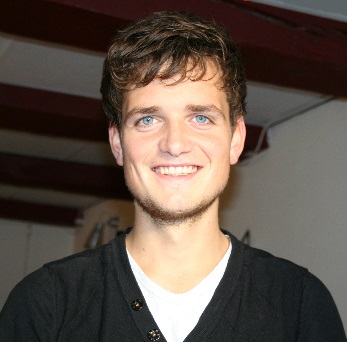 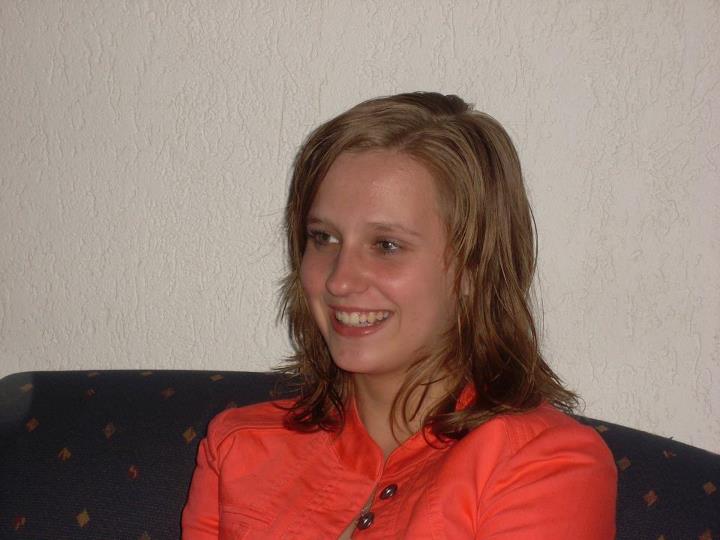 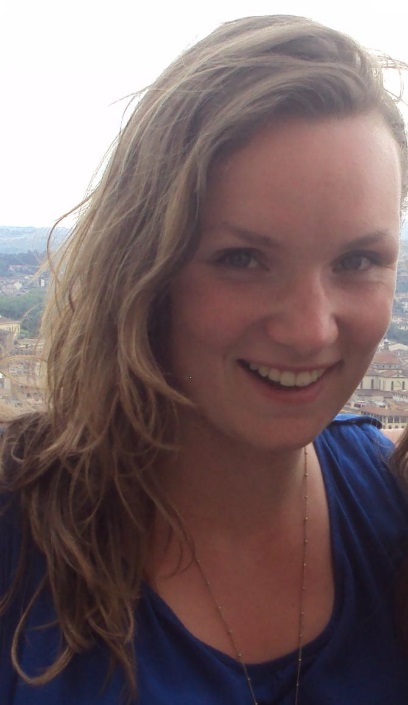 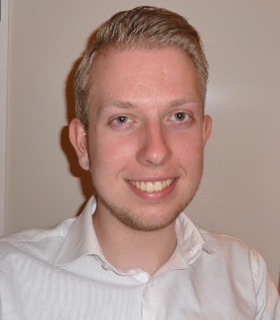 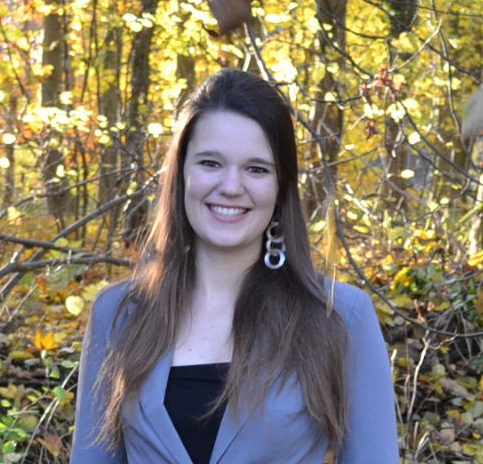 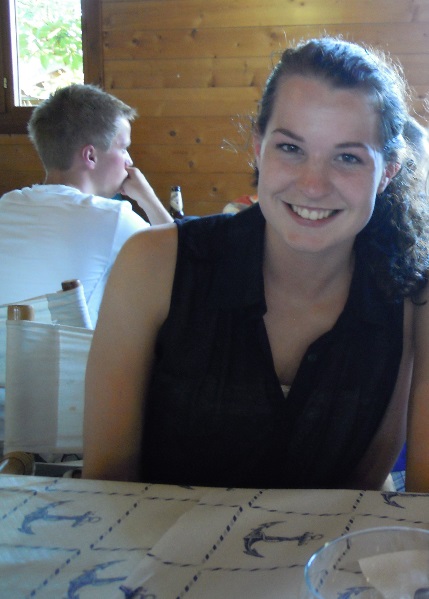 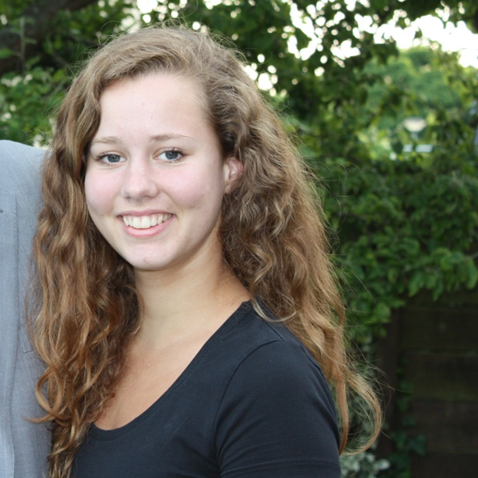 2013
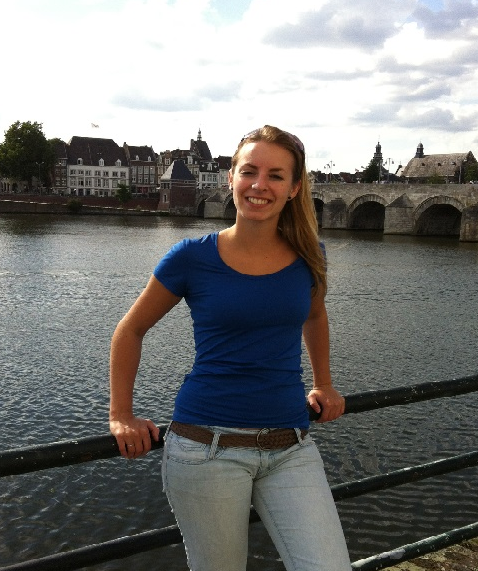 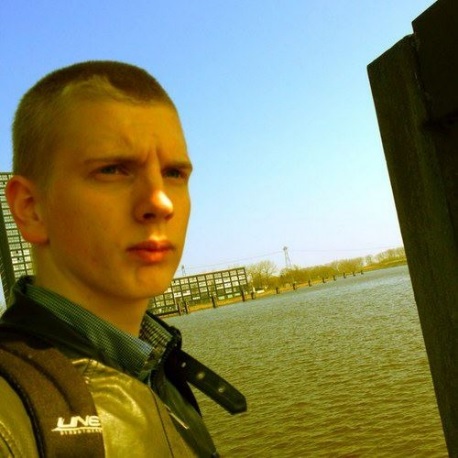 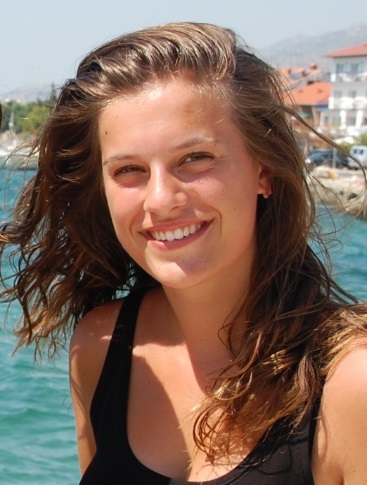 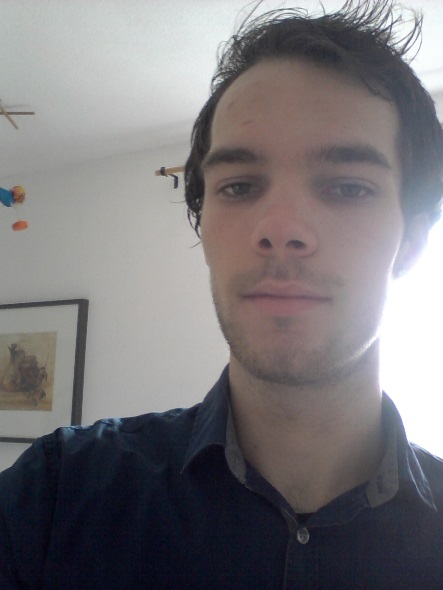 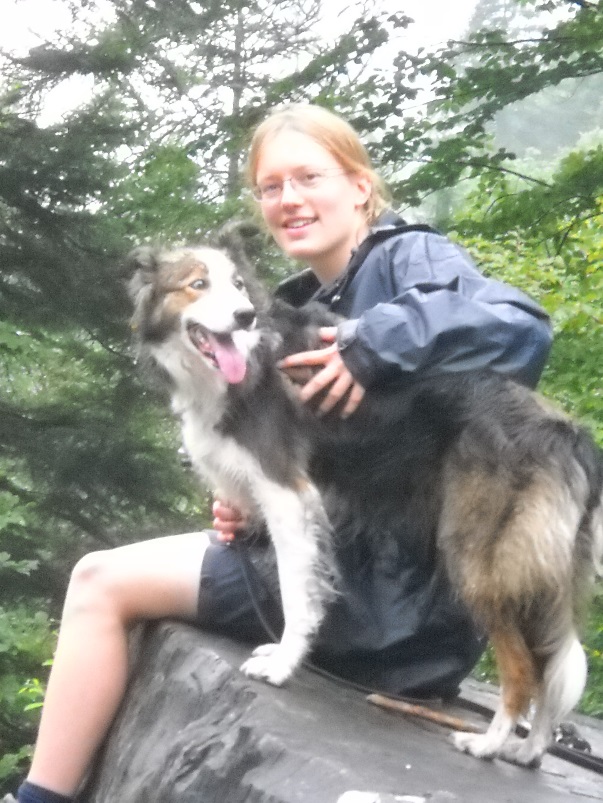 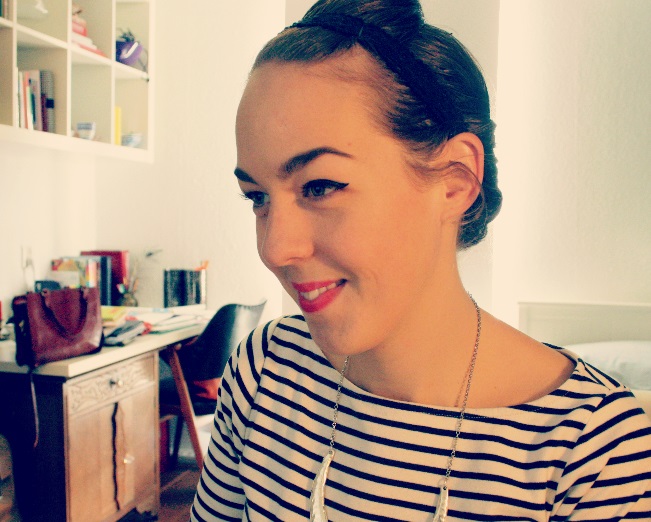 2073 ?
Jij, jij moet Jezus volgen.
Jij, jij moet Jezus volgen.
Raak gefascineerd door hem
Jij, jij moet Jezus volgen.
Raak gefascineerd door hem
Spel zijn woorden
Jij, jij moet Jezus volgen.
Raak gefascineerd door hem
Spel zijn woorden
Beoefen zijn tegenwoordigheid
Jij, jij moet Jezus volgen.
Raak gefascineerd door hem
Spel zijn woorden
Beoefen zijn tegenwoordigheid
Loop met hem het leven in, 
	zijn komst tegemoet
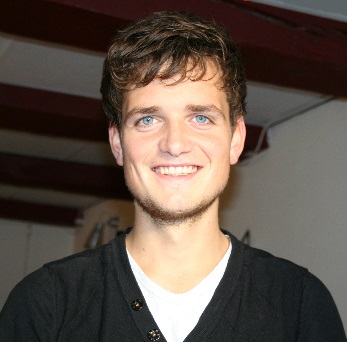 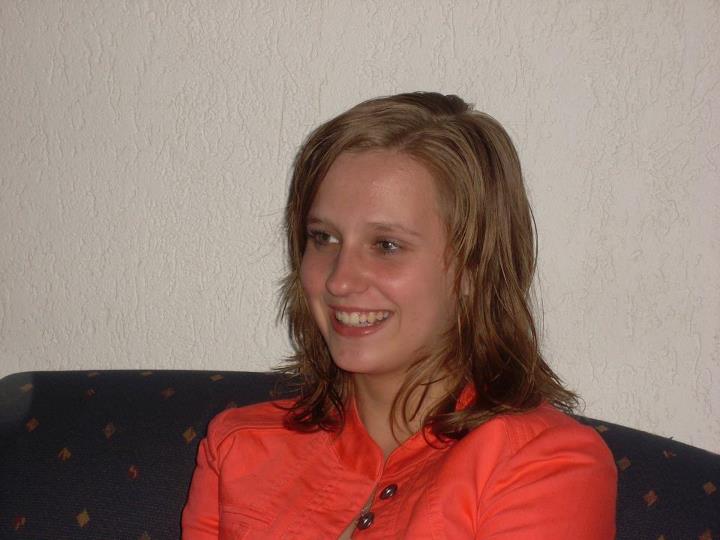 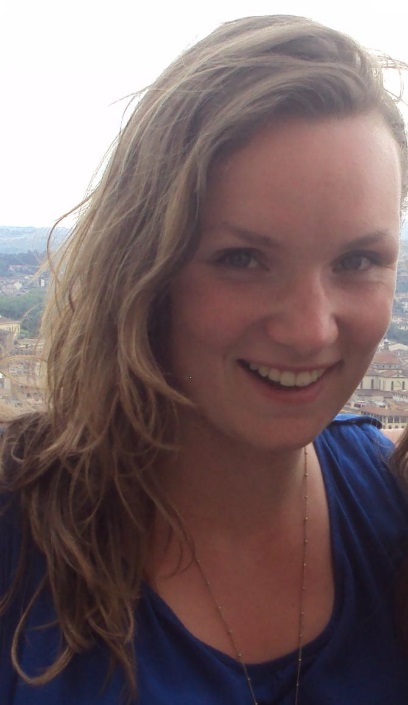 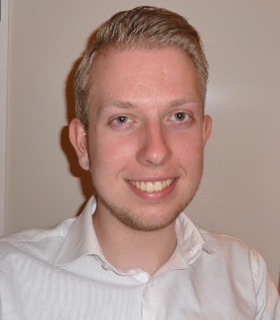 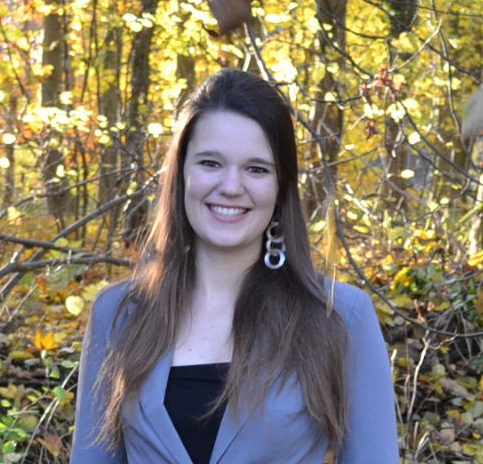 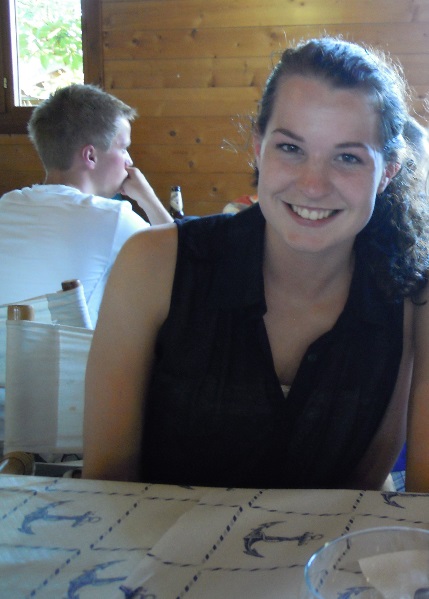 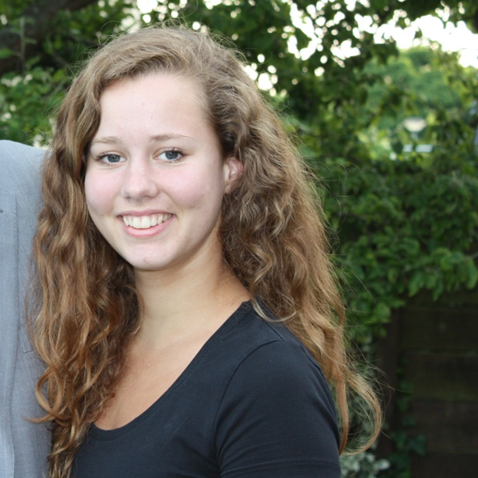 2013     tot      hij    komt
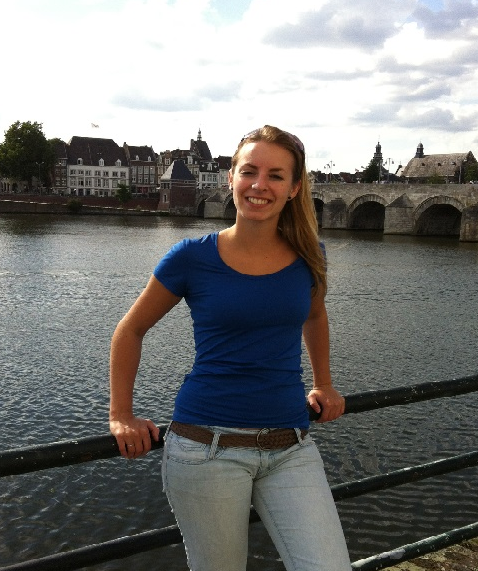 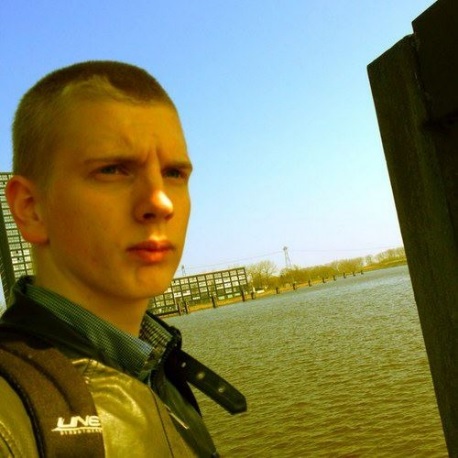 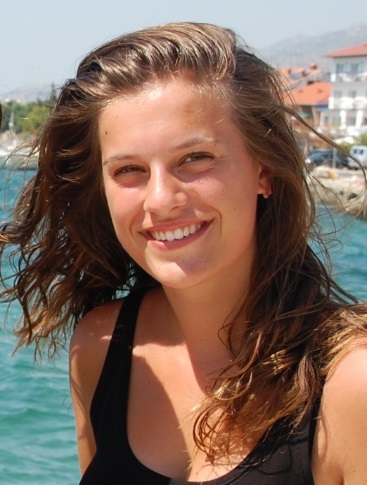 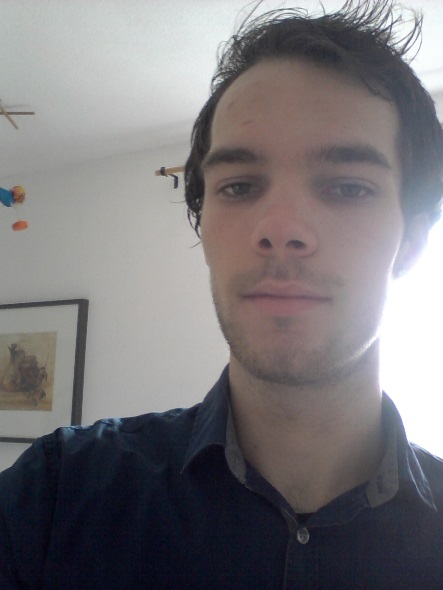 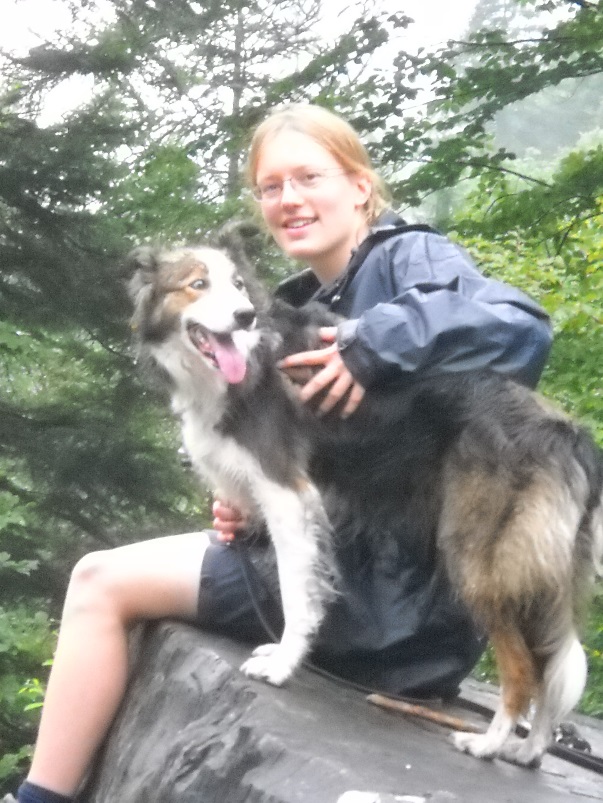 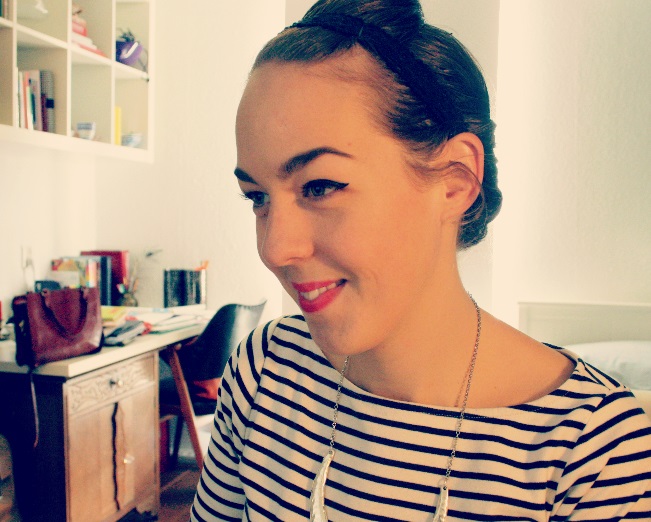